1
ترویج سلامت عمومی و مبارزه با سرطان
دکتر عبدالرحیم حزینی
  آنکولوژیست و هماتولوژیست

شماره تماس: 09133047212
Email: amidhazini@gmail.com
www.palliativecare.com
2
مفهوم سلامتی
سلامتي و بهبودي توسط هر فردي متناسب با ارزش ها و اعتقاداتش تعريف مي شود.
زندگي سالم، زندگي متعادلی است كه در آن هر فرد به طور آگاهانه رفتارهای سالم را انتخاب مي كند.
3
تعريف سلامتی از ديدگاه سازمان بهداشت جهانیWHO
1946: سلامتی عبارت است از رفاه کامل جسمی، روانی، اجتماعی و نه تنها بیمار یا معلول نبودن.

1984: توانایی داشتن یک زندگی ايده آل از نظر اقتصادی و اجتماعی  به تعريف قبلي اضافه شد.

بر طبق اساسنامه سازمان جهانی بهداشت، بهره مندی از بالاترین استانداردهای قابل دسترسی سلامتي یکی از اساسی ترین حقوق هر انسان بدون در نظر گرفتن نژاد، مذهب، اعتقادات سیاسی، شرایط اقتصادی یا موقعیت اجتماعی او است.
4
عوامل موثر در سلامتی
مدیریت استرس(رويارويي با چالش‌های روزمره زندگی)
سبک زندگی و کارهایی که در زندگی انجام می‌دهیم 
سلامت روانی و اجتماعی(سلامت ذهنی، عاطفی، اجتماعی و معنوی)
تغذیه‌ سالم
عدم مصرف دخانیات
پيشگيري از خشونت(ايجاد محيطي امن و سالم‌)
روابط سالم(ارتباط موثر با دوستان، خانواده و همسر)
كنترل وزن
ورزش و فعاليت روزانه
5
سبک زندگی :
سبک زندگی یک فرد:مجموعه عملکردهای روزانه یک فردپوشیدن، نحوه خوردن، انتخاب محل، روش زندگی و نگاه، نگرش و باورهای فردی زندگی
دردنیای امروز، سبک زندگی فقط شیوه پاسخ به نیازهای جاری یک فرد نیست، بلکه هویت، جایگاه و موقعیت اجتماعی او را مشخص می‌کند و این .ترتیب، ابزاری برای اعمال قدرت در جامعه است
6
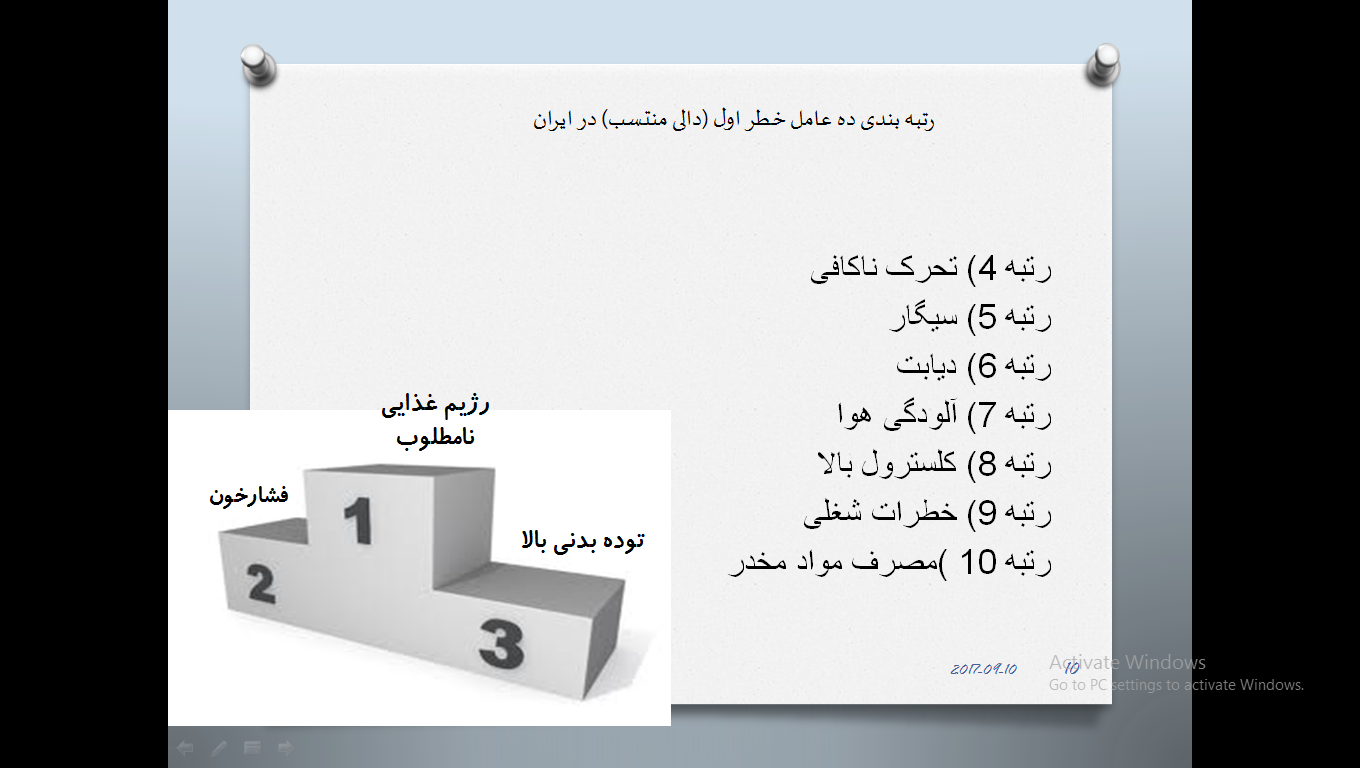 7
سال 2008(1387)
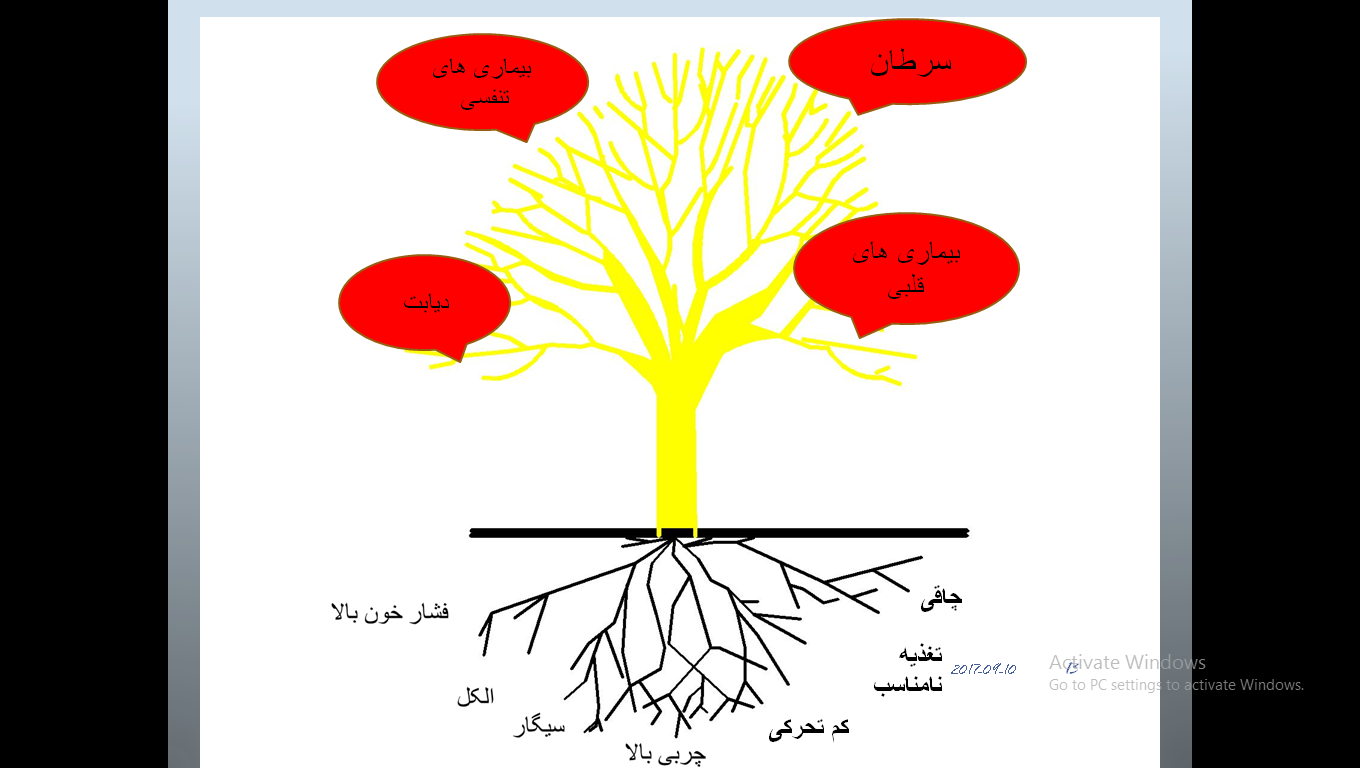 8
9
هرم سلسله مراتب نيازهاي مزلو
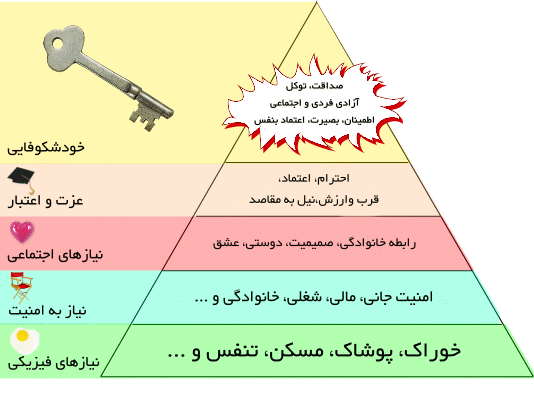 10
سلامت معنوی
آرامش و شادی و امید
عزت نفس و رضایت باطن
عشق، ایمان، بخشش و امید (فضیلت)
تعالی 
حکمت
11
سلامت روحی و روانی
عزت نفس بالا
 داشتن اطمینان از اینکه رفتاری به هنجار دارند.
 صداقت
 خودباوری
 توانایی شادی کردن
 بیش از حد جدی نگرفتن خود
 داشتن توانایی برقراری روابط صمیمانه 
 فریب ندادن دیگران
 مسئولیت­ پذیری
 توانایی غمگین شدن 
 زندگی کردن با تعادل و توازن
12
سلامت اجتماعی
رضایت و نشاطی نیست مگر در بودنِ با دیگران. اگزوپری
سلامت اجتماعی تعامل با دیگران به صورت فردی و گروهی است، توانایی آدمی برای بهره بردن از ظرفیت اجتماع و حمایتگری آن در مواقع نیاز، و همچنین توانایی اش برای انطباق با شرایط مختلف اجتماعی    دوناتل
معاشرت خلاق
گاردنر چهار جزء هوش میان فردی (اجتماعی) را شناسایی کرده است: (1) سازماندهی گروهی، (2) گفتگوی معطوف به راه حل، (3)ارتباطات بین فردی، و (4)تحلیل های اجتماعی
مواد مخدر و روابط جنسی
13
تعیین کننده های سلامت
14
شيوه هاي زندگي موثر بر سلامتی
2- بیرونی

اقدامات خانواده
عوامل اقتصادي- اجتماعي
زمينه فرهنگي
1- درونی

تكامل فرد
زمينه هوشي
درك عملكرد
عوامل روحي  و عاطفي
عوامل معنوي
15
وقتی استرس دارید چه اتفاقی می افتد؟
از عوامل موثر در ابتلا به انواع بیماری های غیر واگیر ازجمله بیماری های قلبی و عروقی است.

استرس و موقعیت های استرس زا رفتارهای پر خطر مانند پرخوری و مصرف سیگار را تحریک می کند.

                                   اما چه باید کرد؟
16
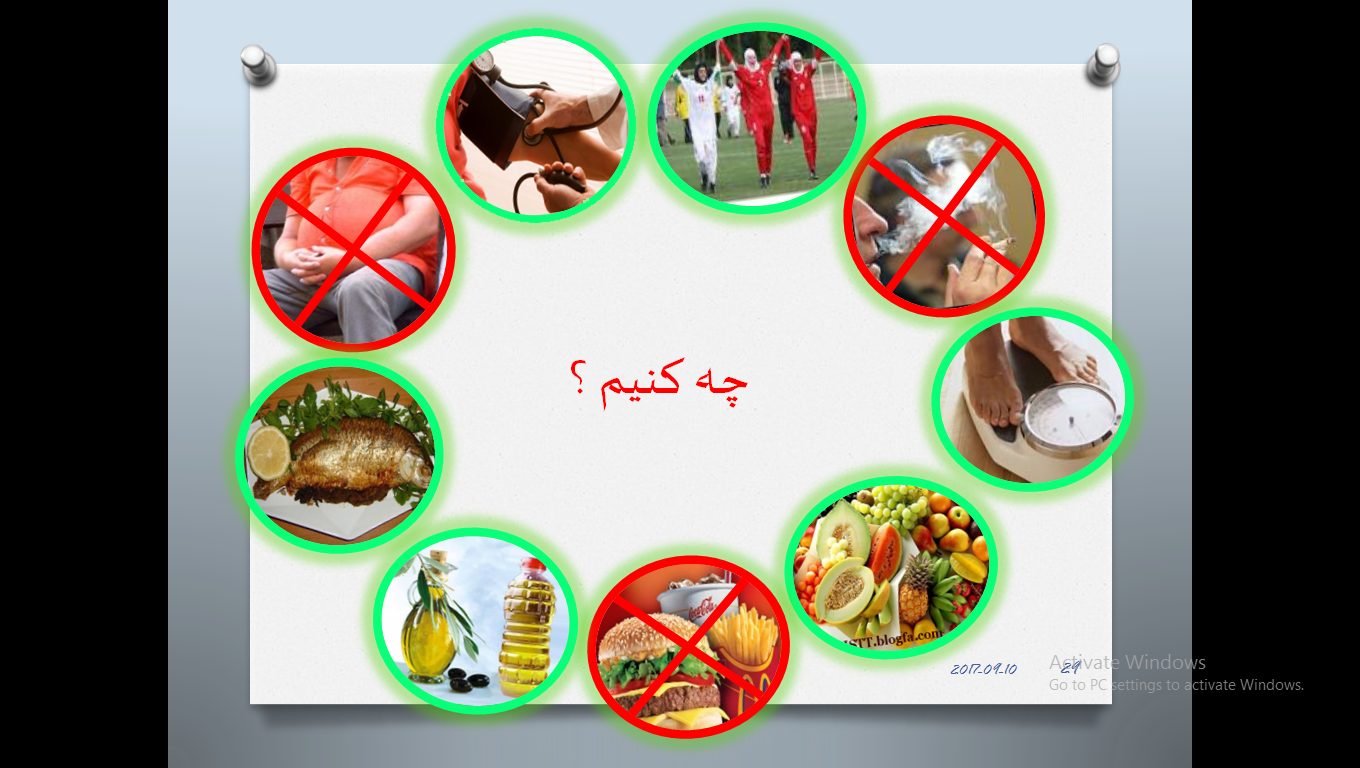 17
راه های رهایی از استرس
راه های مدیریت استرس در زندگی آموختنی است.

برنامه ریزی و اولویت بندی
ورزش
برونگرا بودن
داشتن سرگرمی
نه گفتن
18
عناصر مؤثر در اتخاذ يك سبك زندگي سالم
تطابق مؤثر
آموزش و يادگيري مادام العمر
ايمني فردي
فعاليت های داوطلبانه  
حس هدفمند و معنادار بودن زندگی، معنويت و اميد 
مرحله زندگي  
درك خطر
19
تاثیر معنویت در سلامتی
یکی از زمینه های عمده بیماری ها و مشکلات روانی و عوارض جسمی و اجتماعی آن احساس پوچی، بیهودگی و تزلزل روحی است که ناشی از فقدان بعد معنوی در افراد است.

ایمان، هدفدار بودن زندگی، پایبندی اخلاقی، تعاون، داشتن حسن ظن و توجه بیشتر به مسائل معنوی در زندگی باعث کاهش اضطراب ، تزلزل روحی و عوارض ناشی از آن می شود.
20
استعمال دخانيات
اشكال مختلف استعمال دخانيات از علل اصلي عوامل زيست محيطي است كه موجب انواع بیماری های ریوی مانند سرطان و...مي شود. برآورد شده است كه در همه جهان هم اكنون سيگار موجب بيش از يك ميليون مرگ زودرس در هر سال مي شود
21
و در آخر...
اللهم صل علي محمد وآله، وعافني عافيه كافيه شافيه عاليه ناميه

بارخدايا بر محمد وآل او درود فرست و مرا سلامتي ده، سلامتي كه بي نيازكننده و بهبودي دهنده و بالاتر و برتر و افزون شونده باشد. 

امام سجاد (ع) دعاي 23صحيفه سجاديه
22
راه هاي ارتباطي
تهران: بيمارستان فيروزگر (تلفن تماس: 09133151200)
گرگان: خيابان 5 آذر- بین آذر 16و18 - جنب بانك ملت- كانون حامیان بیماران سرطانی و صعب العلاج مهر گلستان (تلفن تماس:01732224414)
اصفهان: بيمارستان حضرت سيدالشهدا (تلفن تماس: 0311235021)
amidhazini@gmail.com
www.palliativeiran.ir